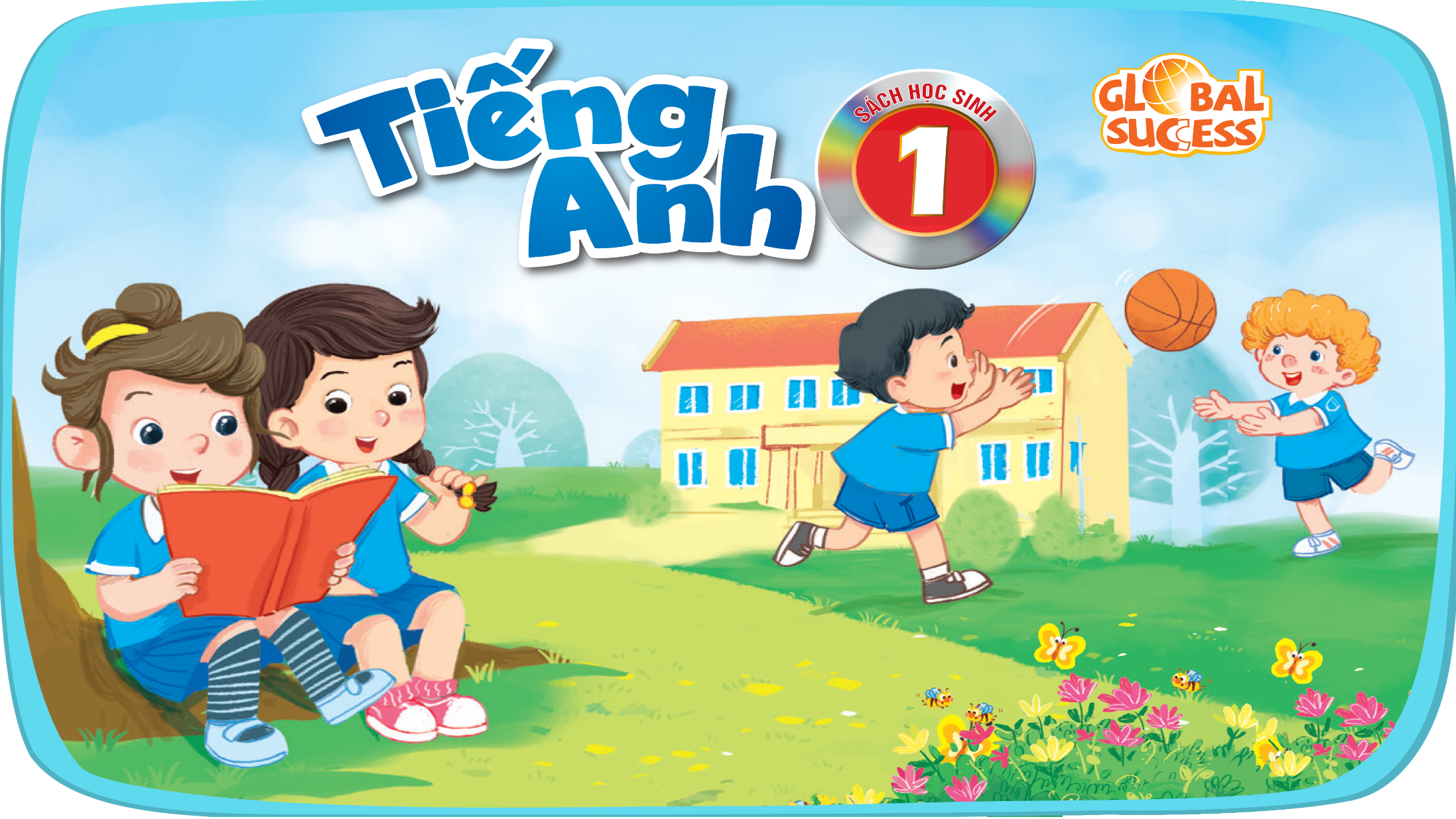 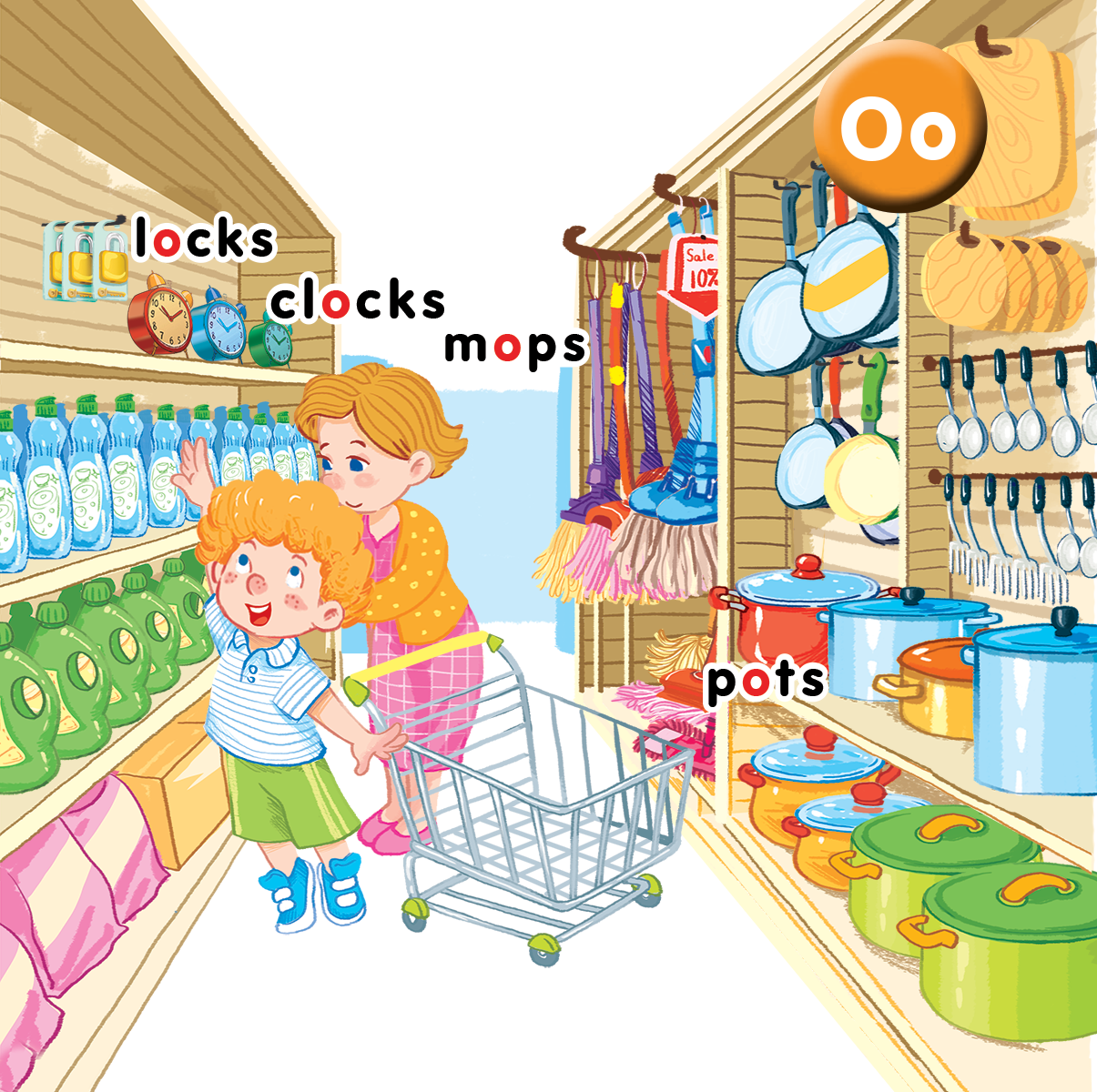 Unit 9 In the shopLesson 1
[Speaker Notes: Goals:
By the end of the unit, pupils will be able to:
pronounce the sound of the letter O/o in isolation and in the words clocks, locks, mops and pots correctly.
say the sound of the letter O/o and the words clocks, mops, pots, locks in a chant. 
recognize the words in different situations when listening.
Use the exchange “How many_____?” – “_____” to ask and answer questions about the quantity of things (from two to five).
trace the letter O/o and complete the words m_ps, p_ts, l_cks, cl_cks.
sing a song focusing on structure “There are_____.”

Lesson 1
By the end of the lesson, pupils will be able to:
pronounce the sound of the letter O/o in isolation and in the words clocks, locks, pots, mops. 
listen and recognize the words clocks, locks, pots, mops. 
recognize and say the words]
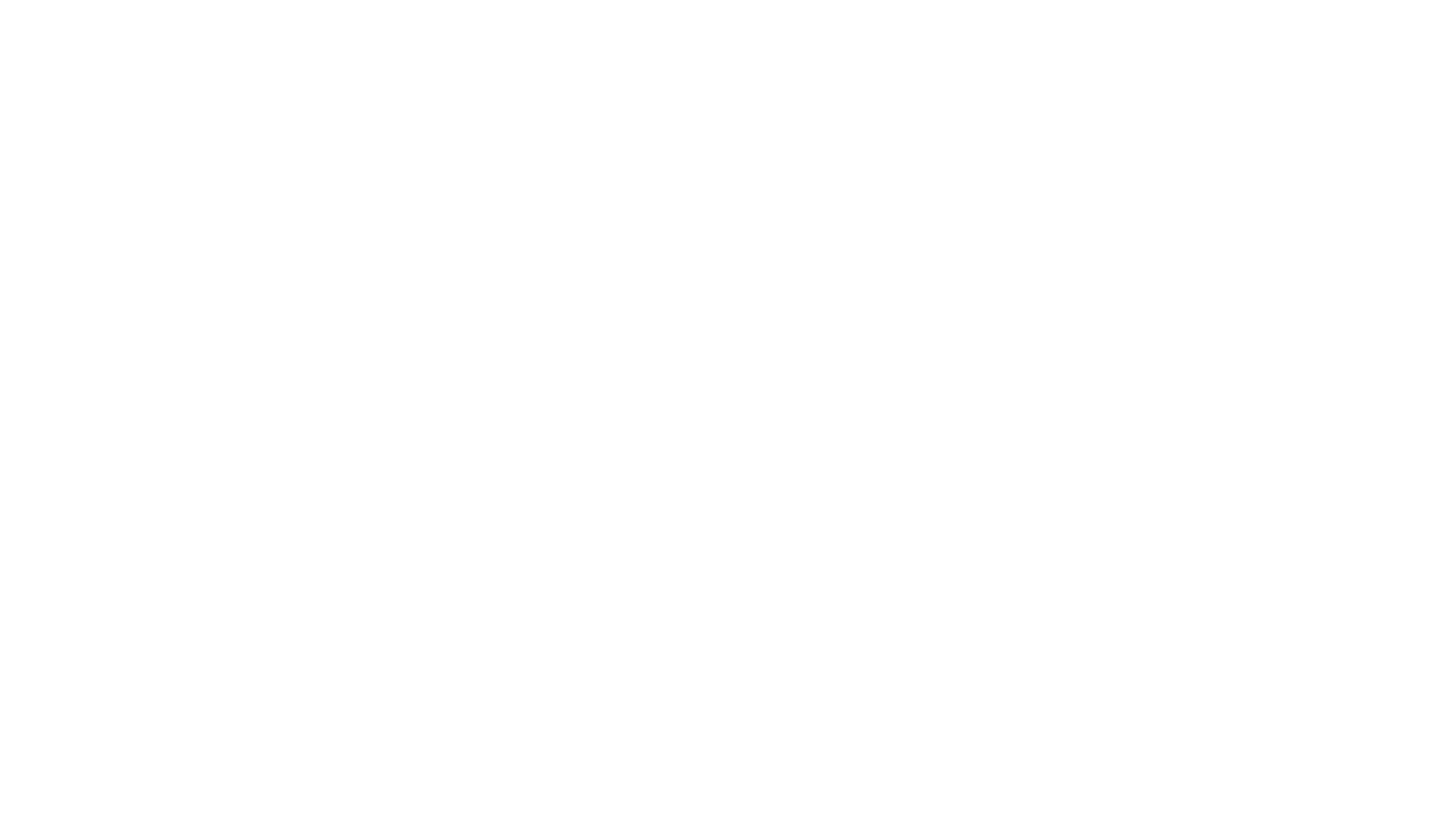 Warm-up
[Speaker Notes: Goal: Warm up the class and have pupils revise the language in the previous lesson.
Time: 3 minutes

Have pupils look at the picture parts and guess the words. 
Ask What is it? Students answer the words.]
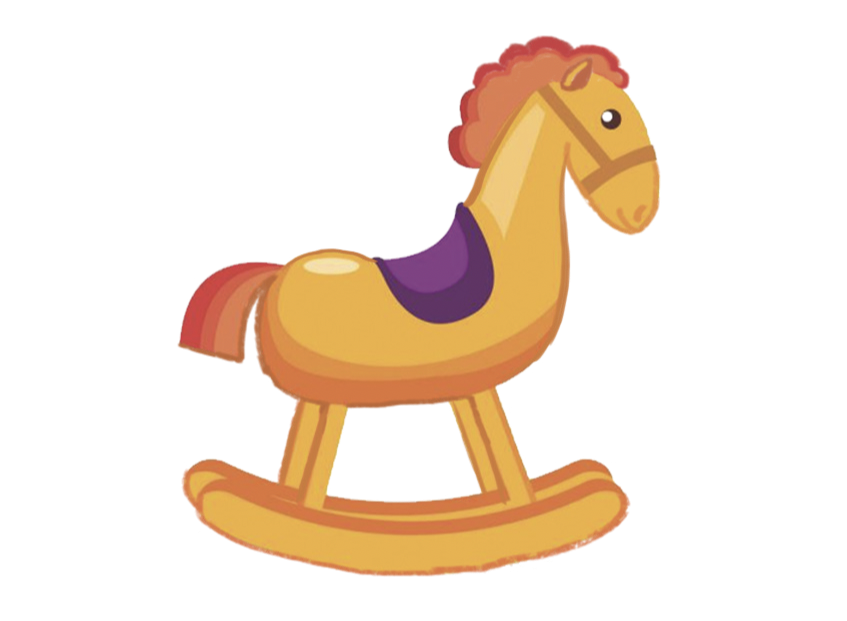 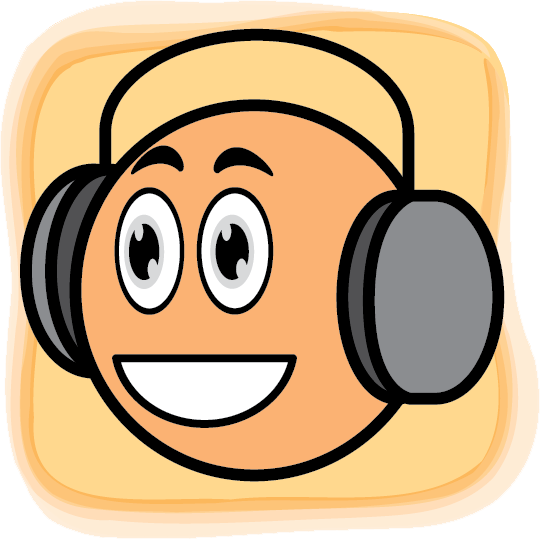 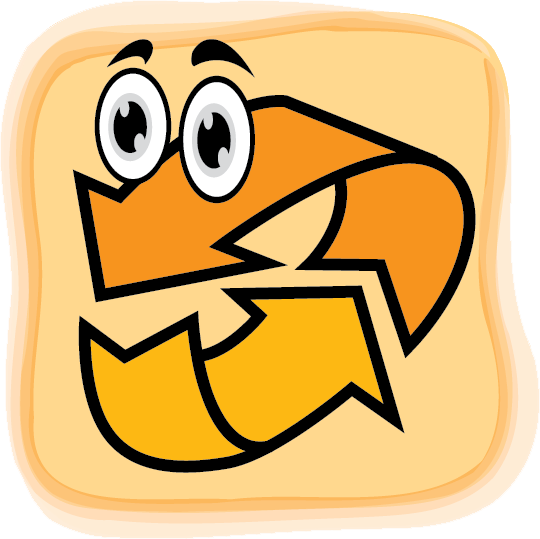 [Speaker Notes: Listen and Repeat is divided into 4 steps.

Step 1
Goal: Listen and repeat the sound of letter o and introduce the context.
Time: 3 minutes

Say Open your book! with a TPR action. Have pupils open the book, Unit 9, In the shop. Teacher opens the digital book. 
Teacher sticks the card with letter “o” and say the sound.
Play the recording and have pupils listen and repeat. 
Says: Today we are going to learn 4 words that have the sound /o/. 
Introduce the context of the picture having 4 words.]
o
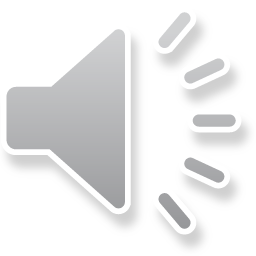 clocks
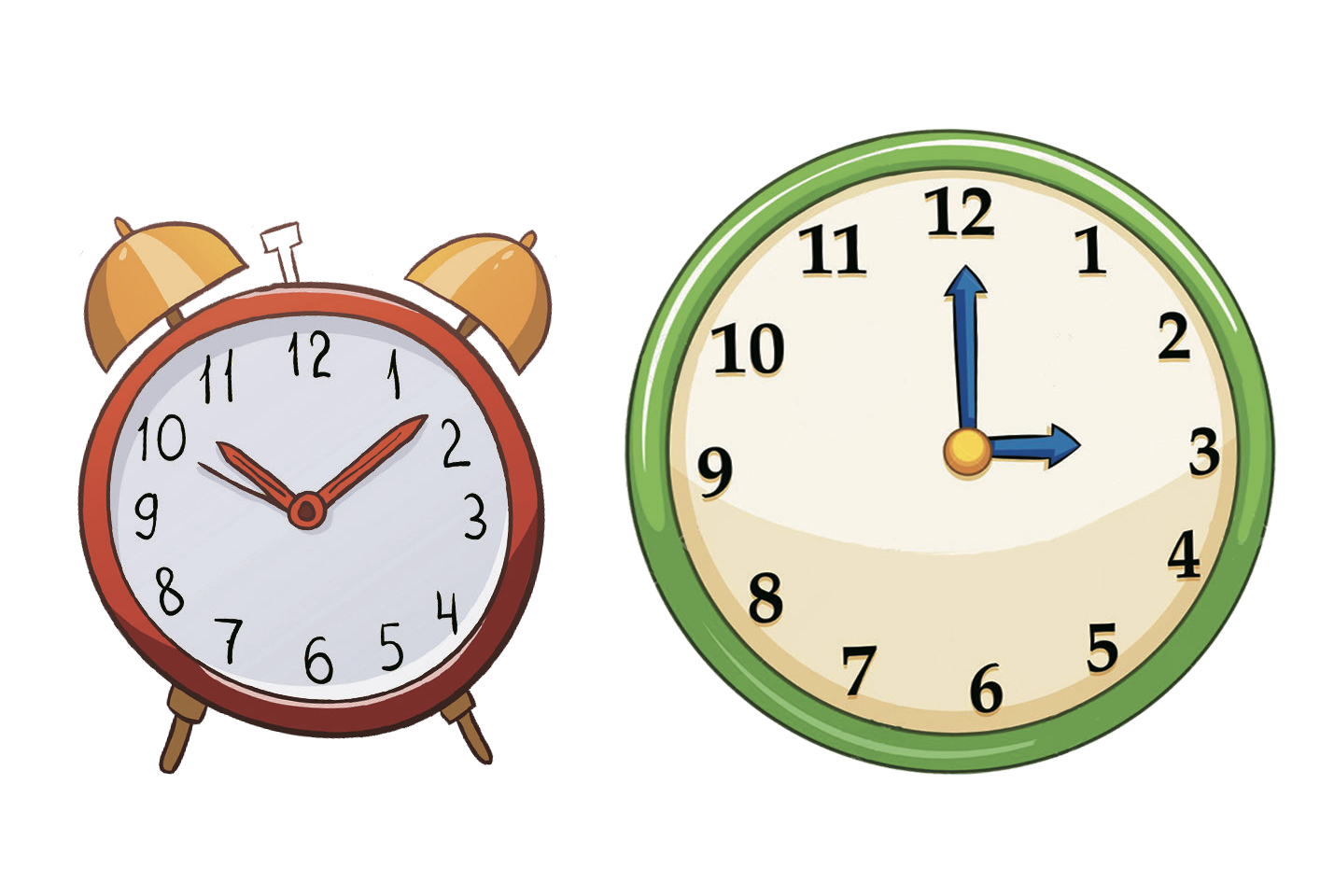 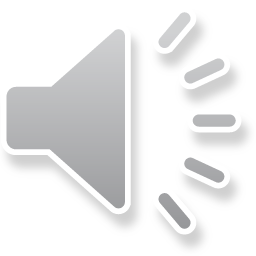 locks
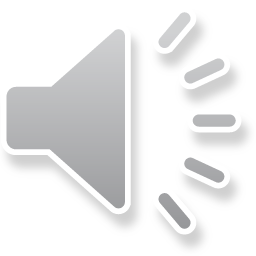 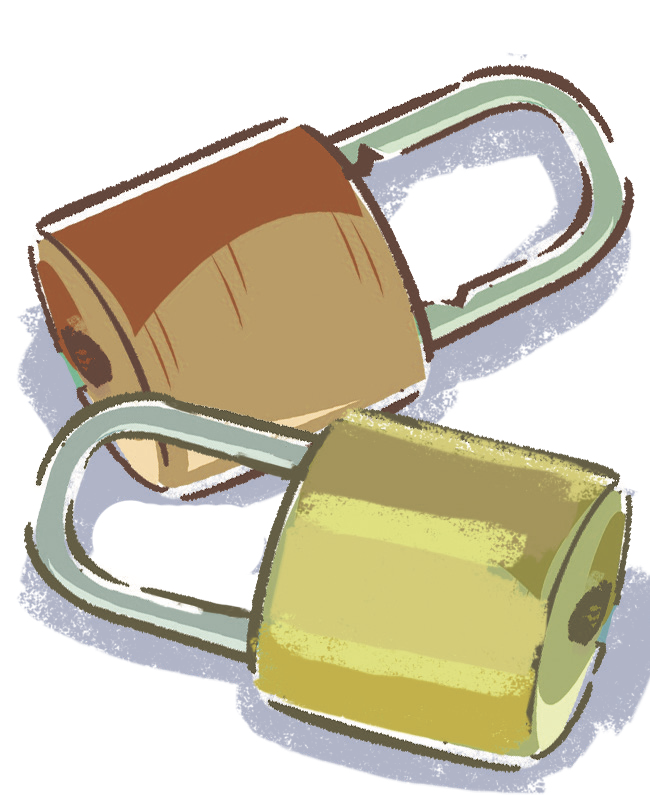 [Speaker Notes: Step 2
Goal: 
- Pupils will be able to listen and repeat the unit key words locks and clocks.
- Recognize and say the words with flashcards. 
Time: 3 minutes

Introduce the unit keywords clocks and locks with flashcards.
On the board, the flashcard for clocks is above the flashcard for locks. 
Teacher points to the clocks, says the word and has pupils repeat the word. Do the TPR action. 
Do the same with locks . 
Have pupils guess the word and repeat by pointing to clocks  and locks. Hold your hand up or down to the position of the flashcard. 
Turn over the cards, have pupils guess the card and say the word out loud. 
Swap the cards and have pupils guess.]
mops
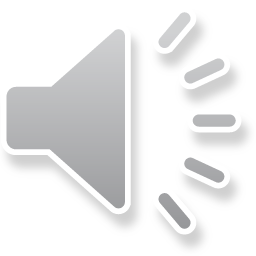 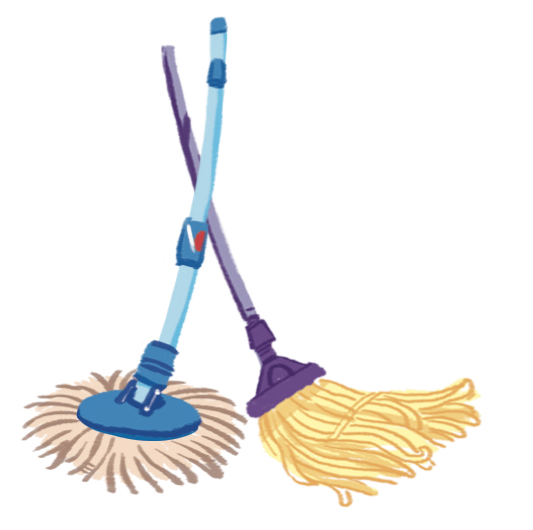 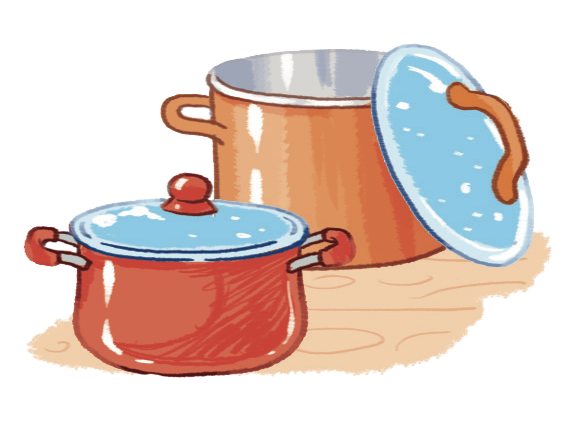 pots
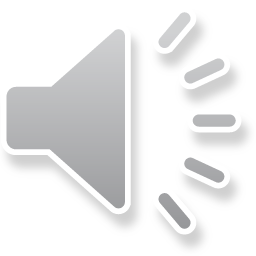 [Speaker Notes: Step 3 
Goal: 
- Pupils will be able to listen and repeat the Unit keywords mops and pots.
- Recognize and say the words with flashcards. 
Time 3 minutes. 
Do the same procedures with step 2]
mops
clocks
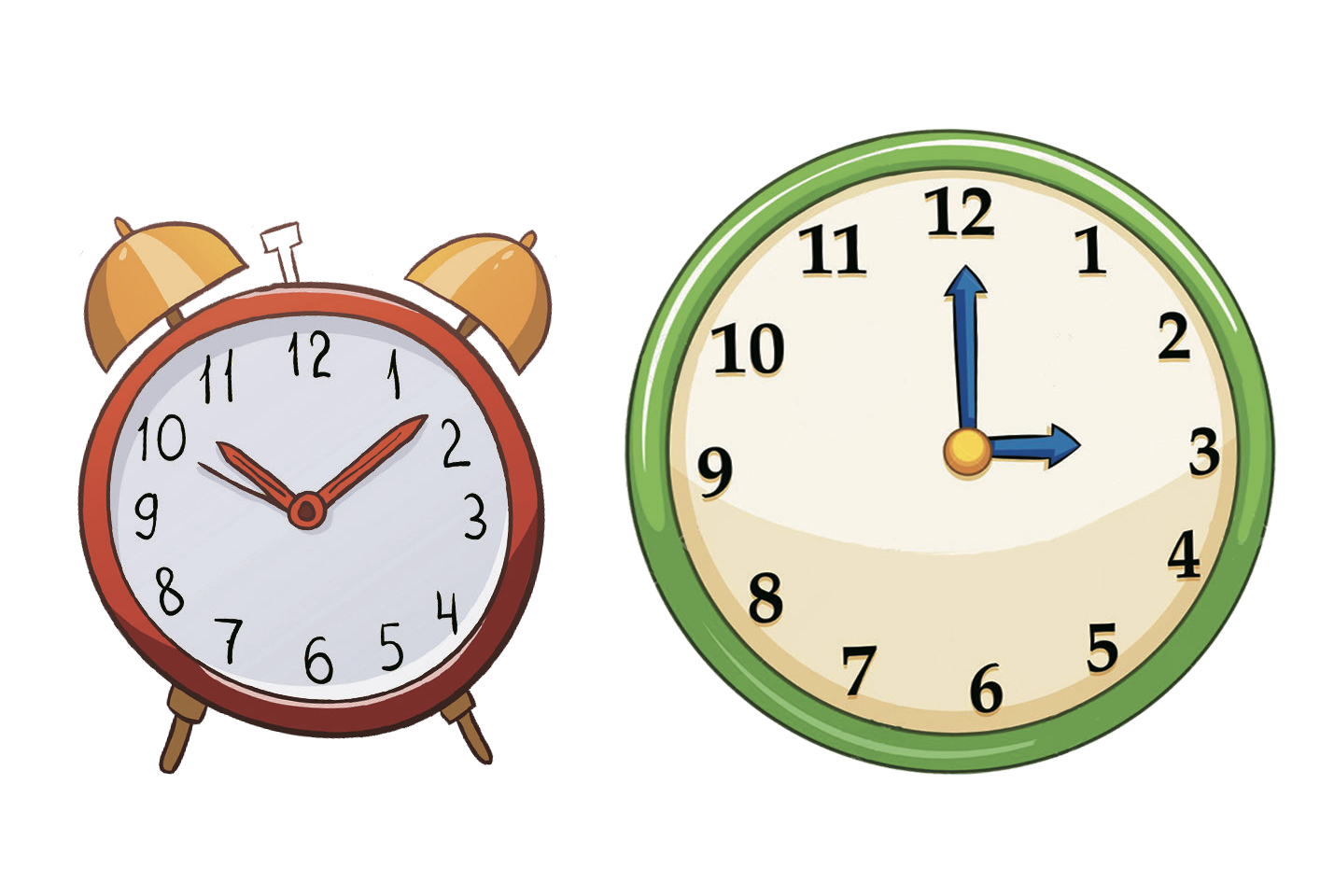 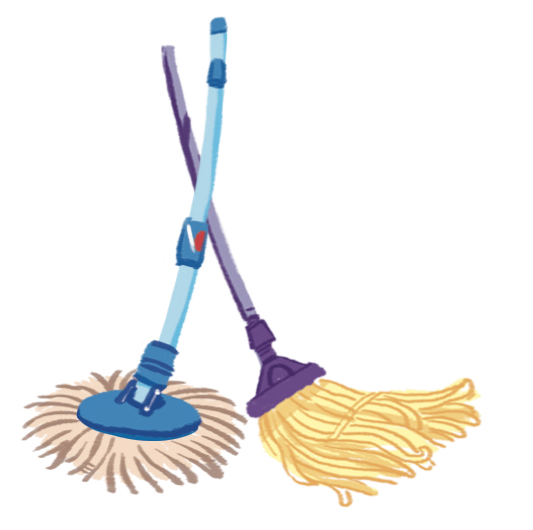 locks
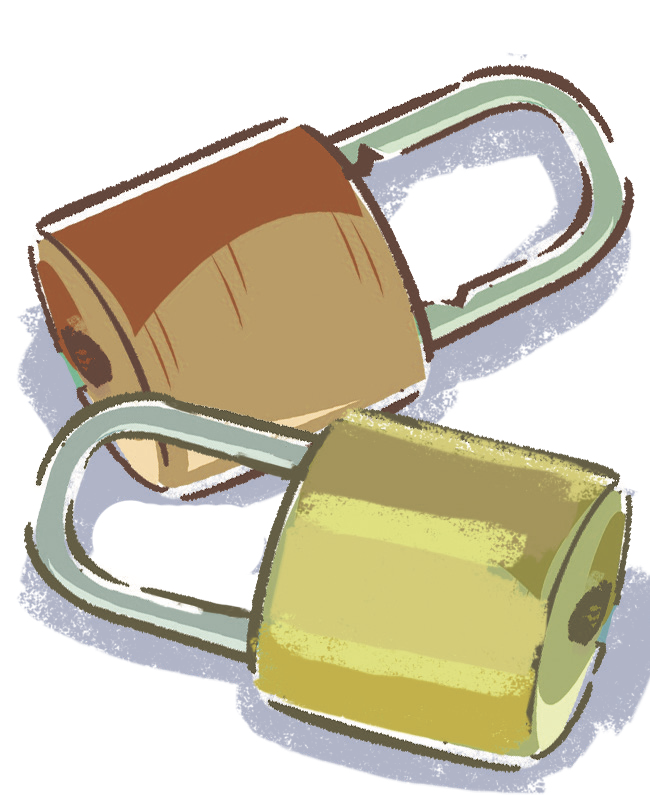 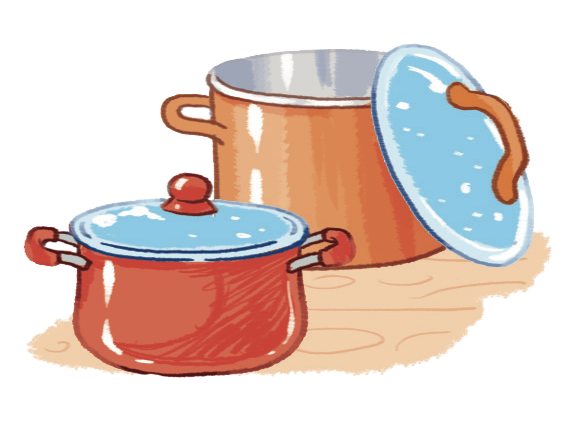 pots
[Speaker Notes: Step 4
Goals: Pupils will practice more the new words and revise the sound o.
Time: 5 minutes

Play the game Slap the board with all four 4 flashcards for clocks, locks, mops and pots. 
Revise the sound o, point to the letter of each word and say. Have pupils listen and repeat.]
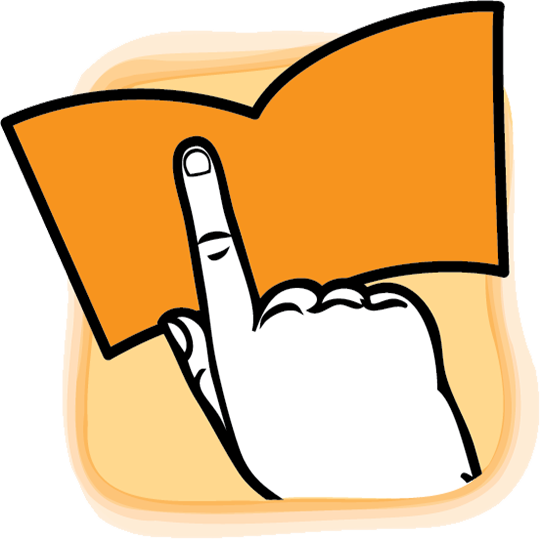 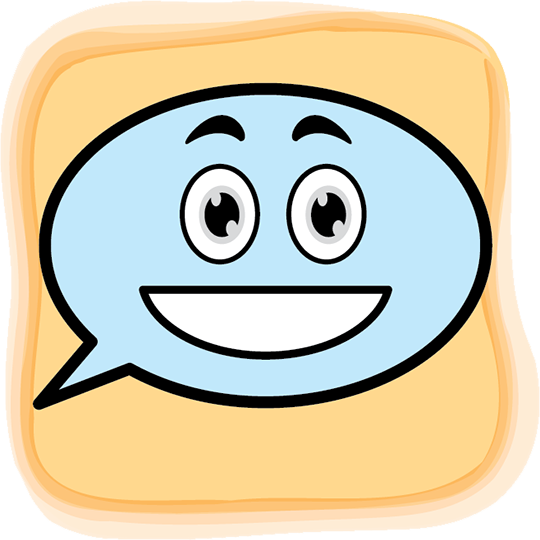 [Speaker Notes: Point and say is divided into 3 main steps. 
Step 1
Goal: Pupils will be able to listen and repeat the words. 
Time: 3 minutes
Have pupils listen, point and repeat / say the words. 
Choose a picture on the digital book, click  on the picture and have pupils listen and repeat. 
Have pupils repeat the word softly, loudly in groups to motivate them.

Step 2. 
Goal: Pupils will be able to listen and point to the pictures. 
Time: 4 minutes
Have pupils listen and point to the pictures in the book. 
Hold up your index finger, demonstrate the action for Point. 
Say Listen and point with the TRP actions. 
Say clocks then point to the clocks for demonstration. 
Say other words and have pupils point to them. 
Vary the speed to make the activity fun. 
Step 3
Goal: Pupils will be able to point and say. 
Time: 4 minutes
Say locks, have pupils point to the locks and say locks.
Do the same with different groups
Have pupils work in pairs, 1 points and 1 says the word and does the TPR.]
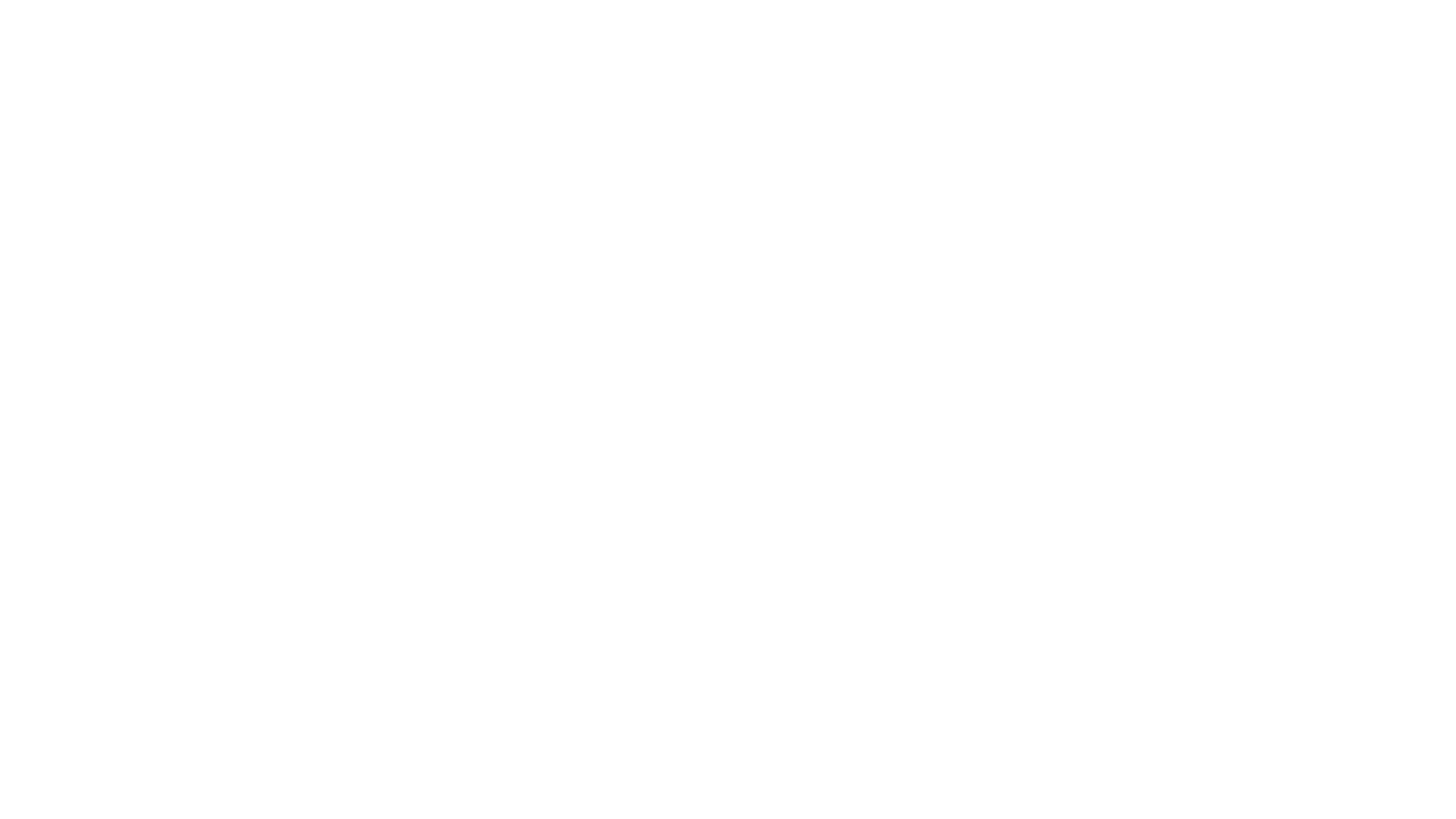 Game
[Speaker Notes: Goal: Pupils will be able to produce the unit words.
Time: 5 minutes

Who is faster game
Divide class into 4 teams.
Show the slides. 
Have pupils take turn to say the word from the 1st to the last pupil.
Have pupils in the team say the word in chorus when all members have finished. 
The quicker the winner.]
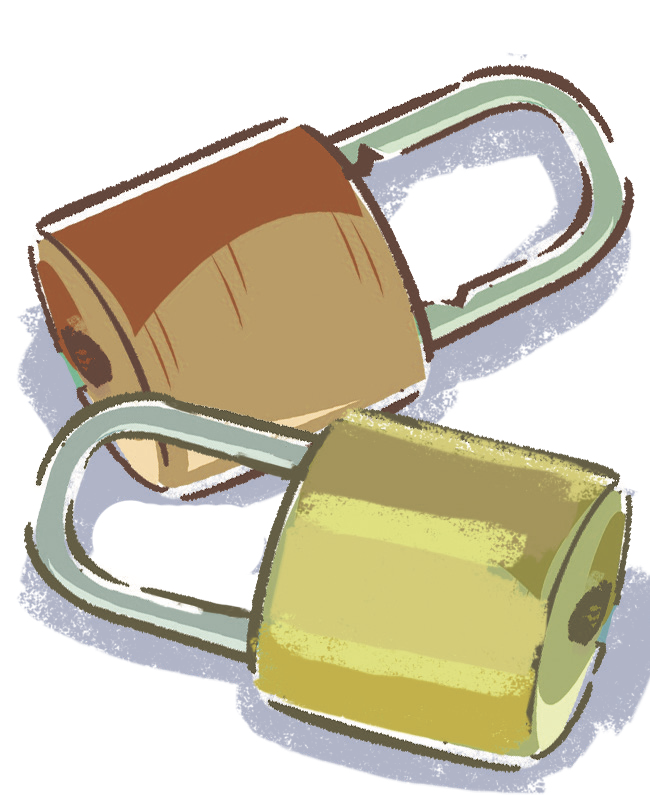 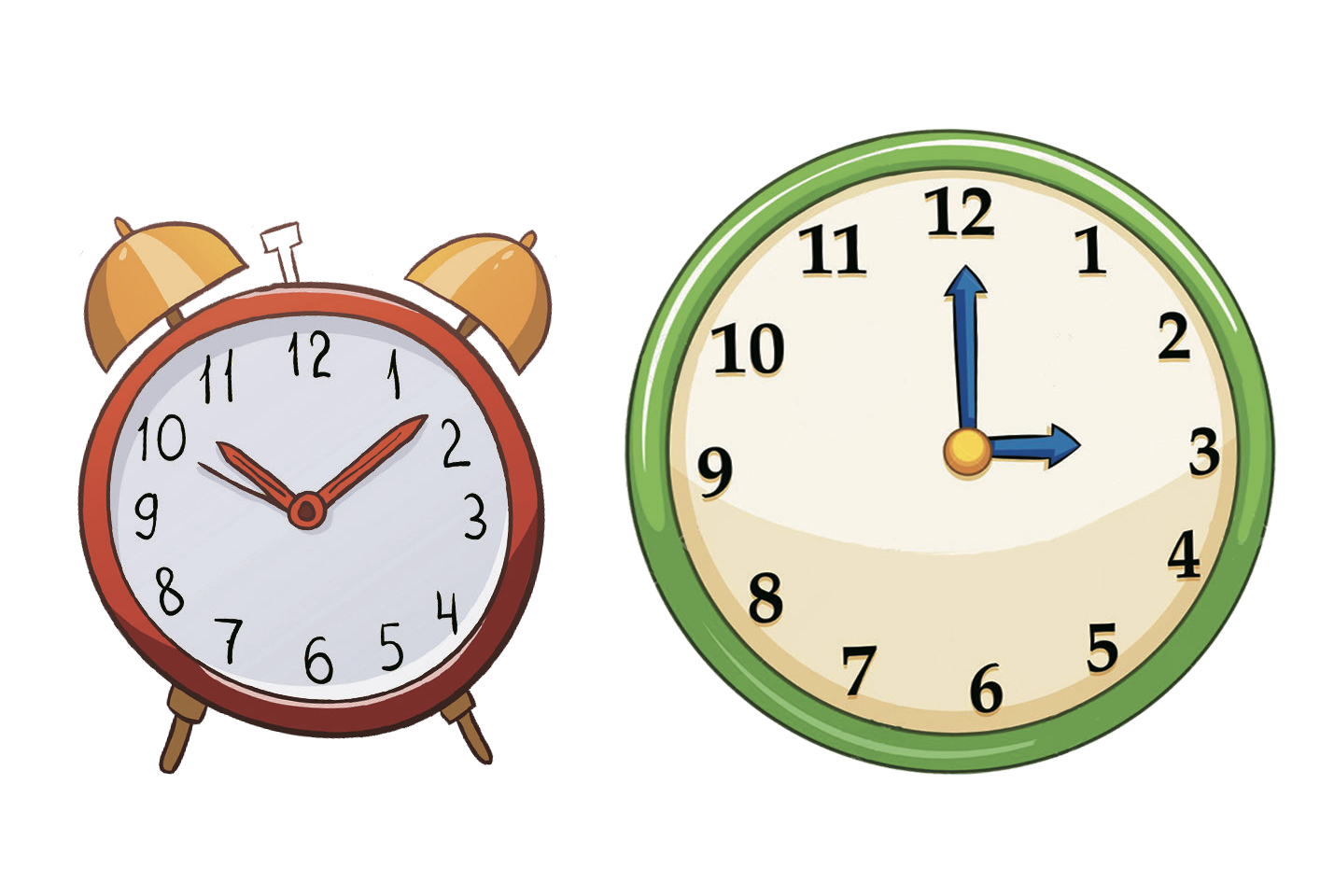 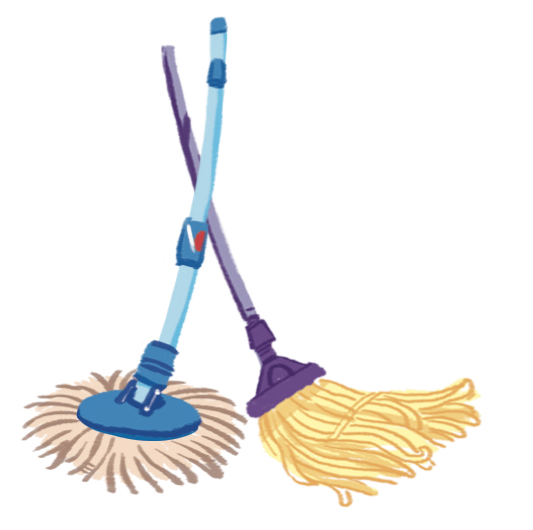 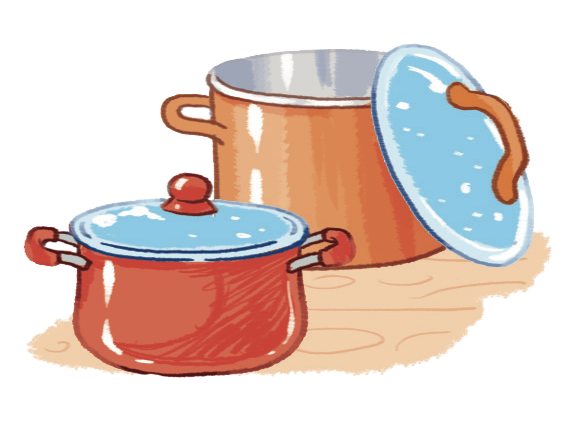 Goodbye
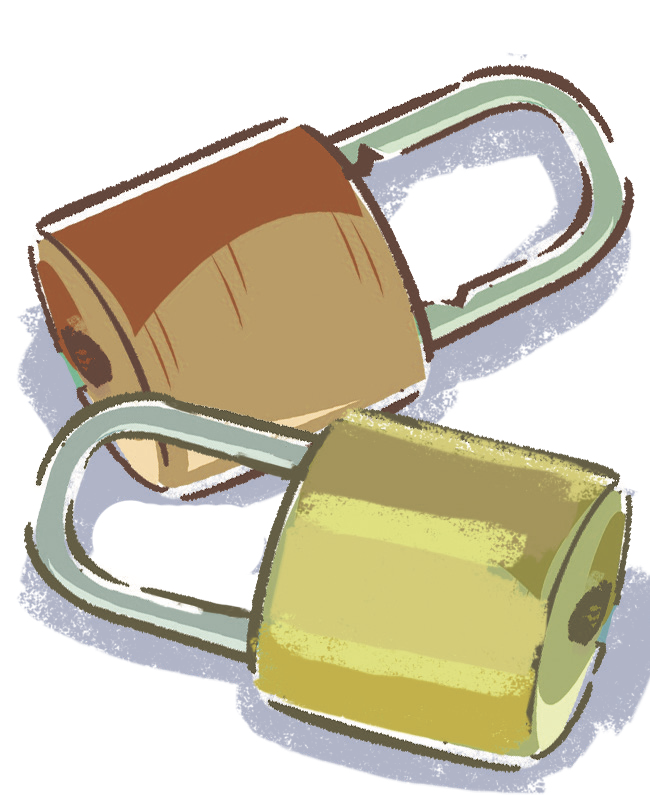 locks
[Speaker Notes: Goodbye

Time: 2 minutes

Teacher and pupils say goodbye to the words.]
Goodbye
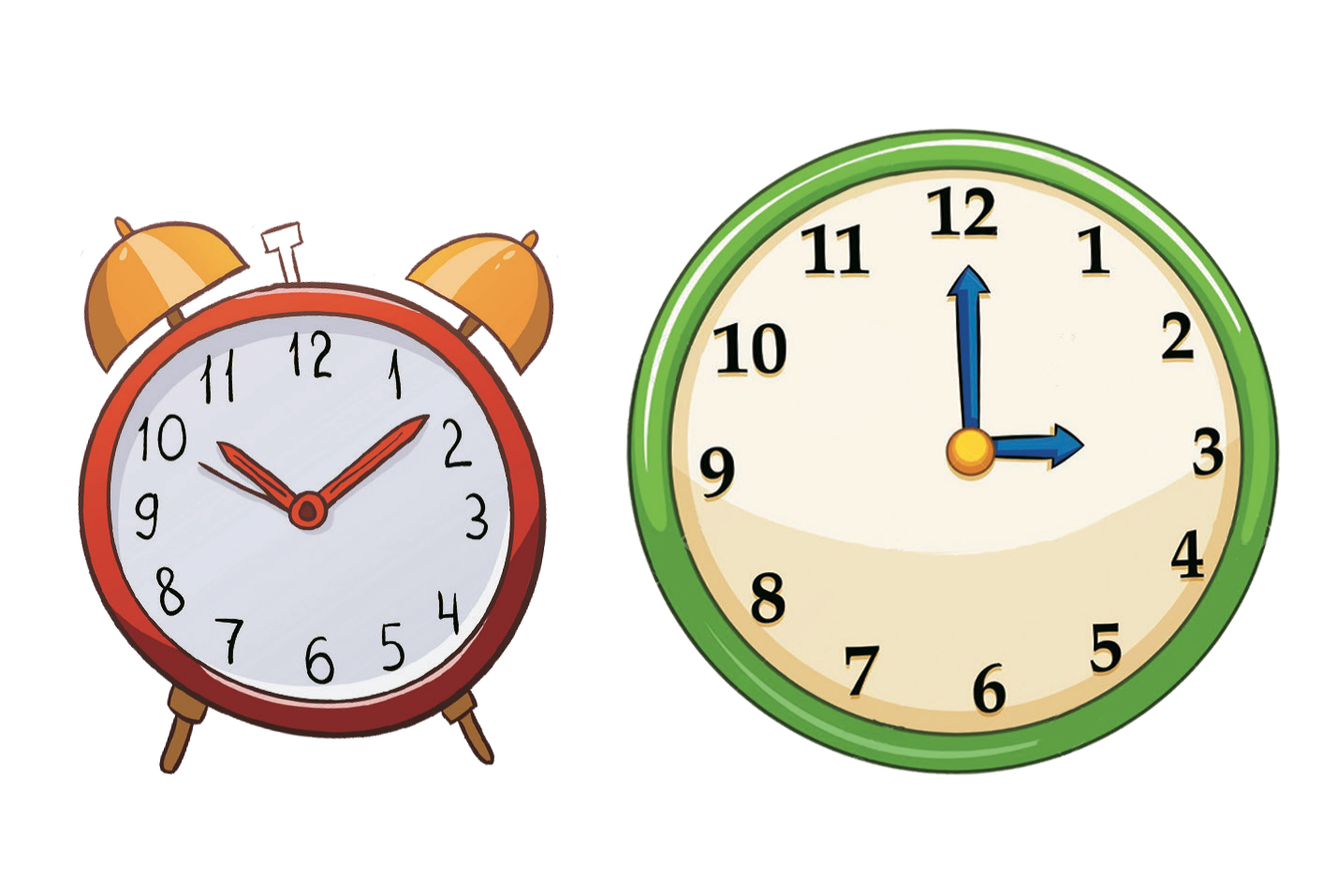 clocks
Goodbye
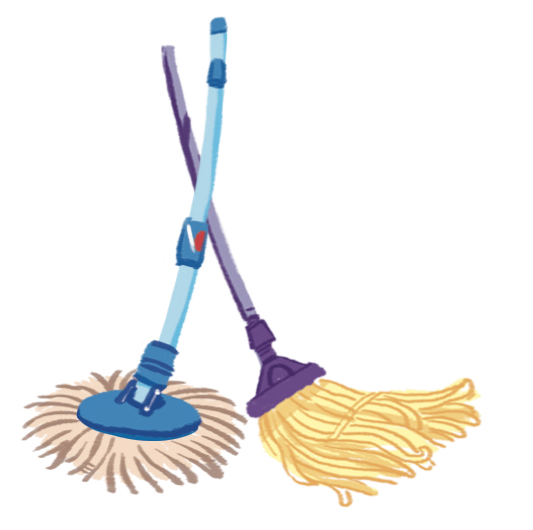 mops
Goodbye
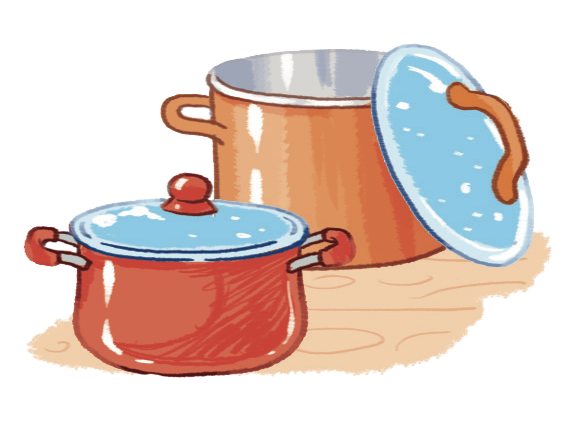 pots
Website: hoclieu.vn
Fanpage: facebook.com/www.tienganhglobalsuccess.vn